ARELALIM
Association Régionale 
des Enseignants de Langues Anciennes 
du Limousin
CEREMONIE 
DE REMISE DES PRIX 
2022
CONCOURS AFFICHES ANTIQUES
COUPE DES JEUNES HUMANISTES
Docteure en droit privé, thèse sur les différences biologiques entre les sexes, juriste au CHU de Limoges puis coordinatrice de l’espace de réflexion éthique de Nouvelle Aquitaine et ingénieure pédagogique à l’Université de Limoges. 
Aujourd’hui responsable du pôle Formation au sein de l’Agence limougeaude E2S Conseil et Formation, agence de conseil et formation pour les structures de l’économie sociale et solidaire
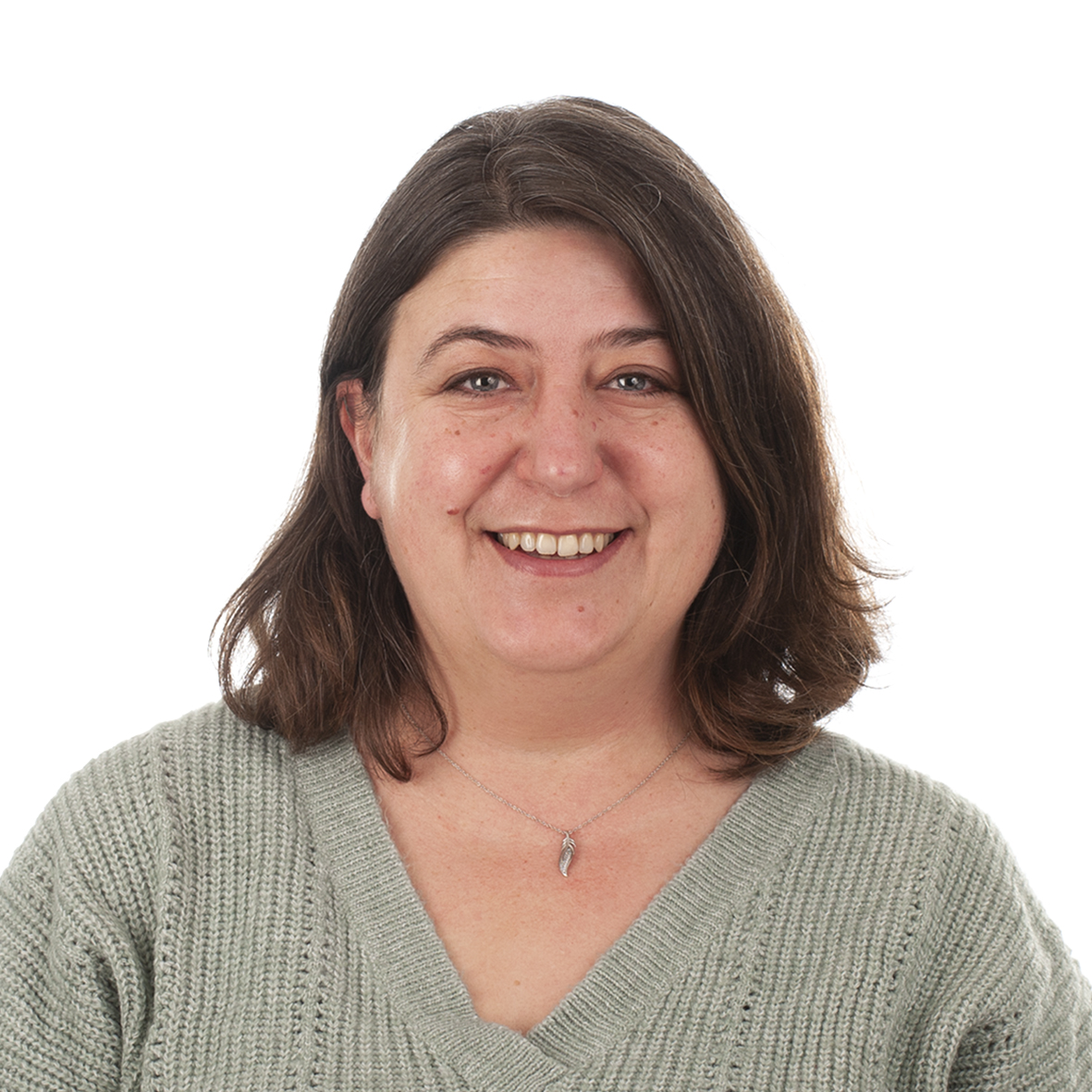 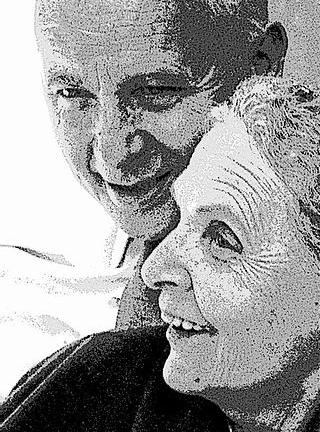 L’AVENIR DE L’HOMME EST LA FEMME

LOUIS ARAGON, LE FOU D’ELSA, 1963
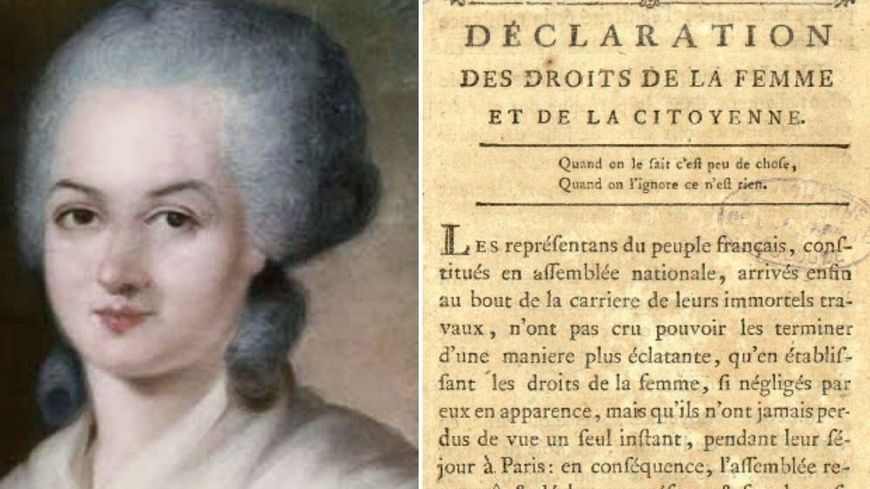 OLYMPE DE GOUGES
DICTIONNAIRE LAROUSSE 1956
DEFINITIONS
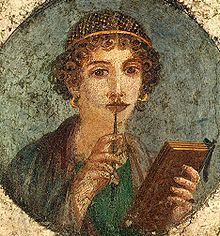 SAPPHO
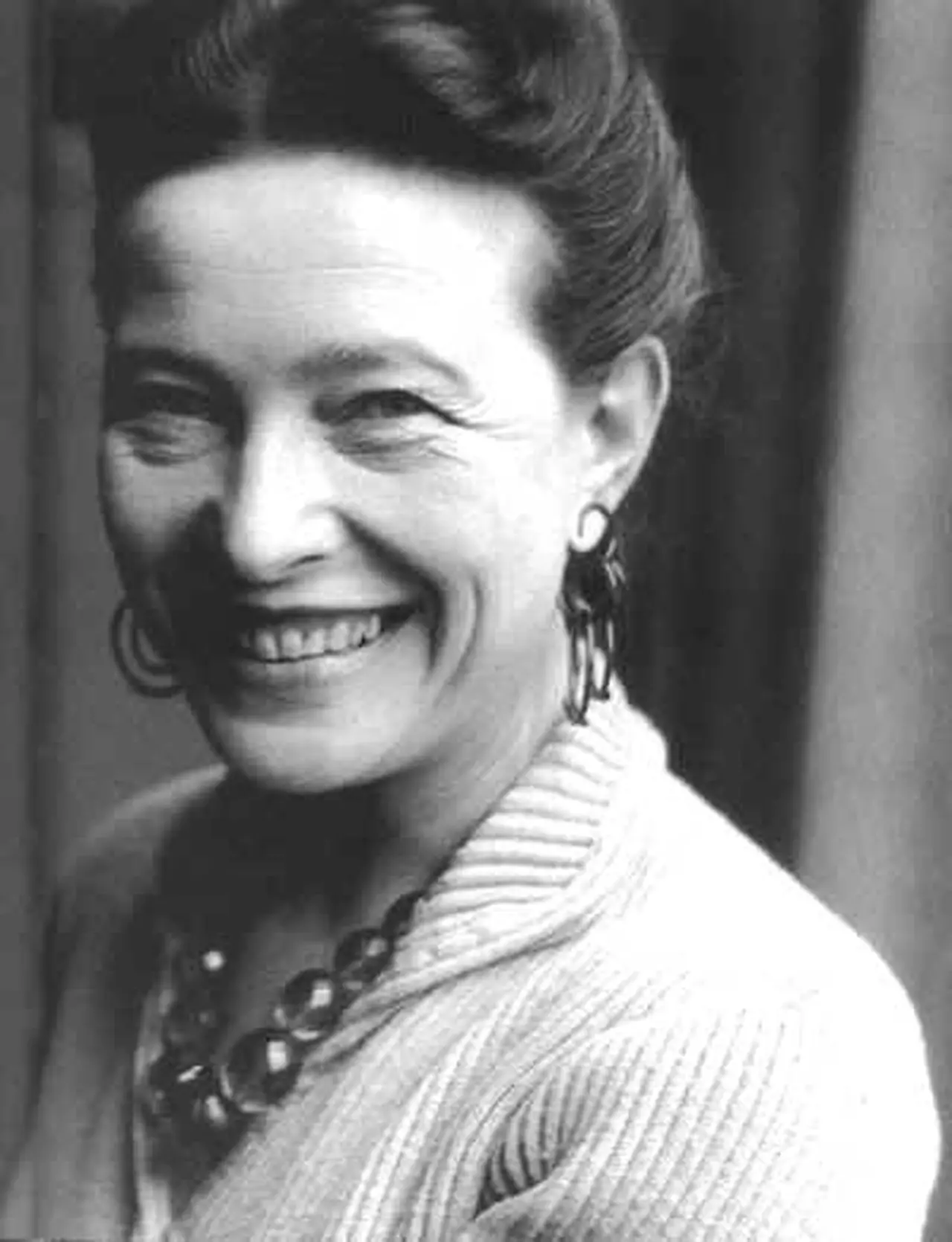 SIMONE 
DE
BEAUVOIR
« Le mariage multiplie par deux les obligations familiales et les corvées sociales »

La Force de l’âge, 1960
«  On ne naît pas femme, on le devient »

Le Deuxième sexe, 1949
DETERMINISME: 

Doctrine philosophique selon laquelle les actions de l’homme, ou de la femme, sont soumises à un ensemble de causes extérieures, des lois naturelles
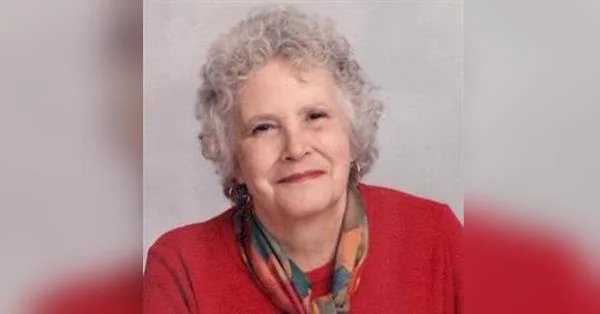 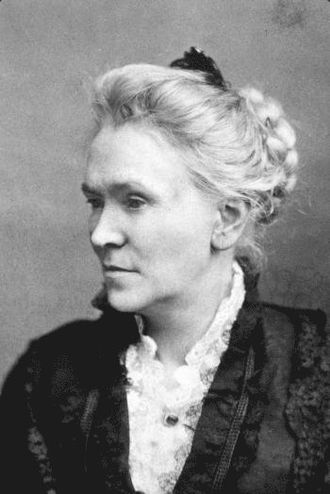 MATILDA JOSLYN GAGE
MARGARET ROSSITER
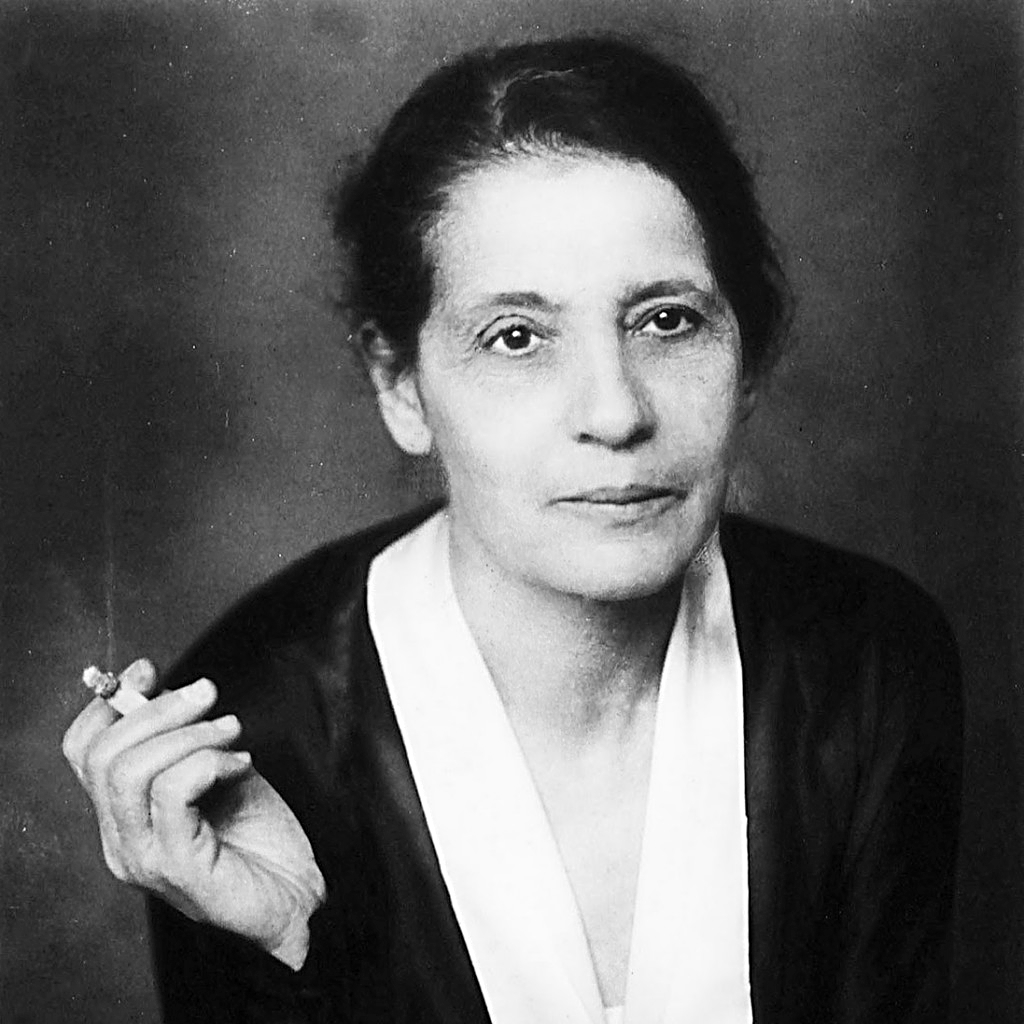 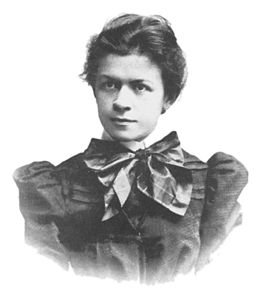 MILEVA
EINSTEIN
ROSALIND FRANKLIN
ME I
TNER
LISE
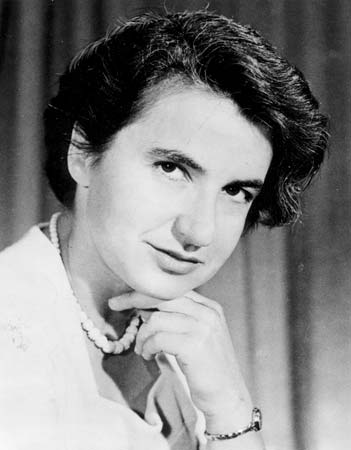 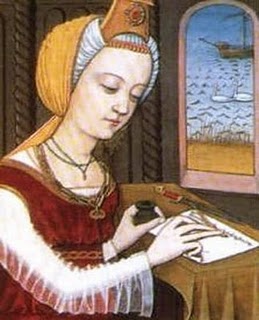 DE 

SALERNE
TROTULA
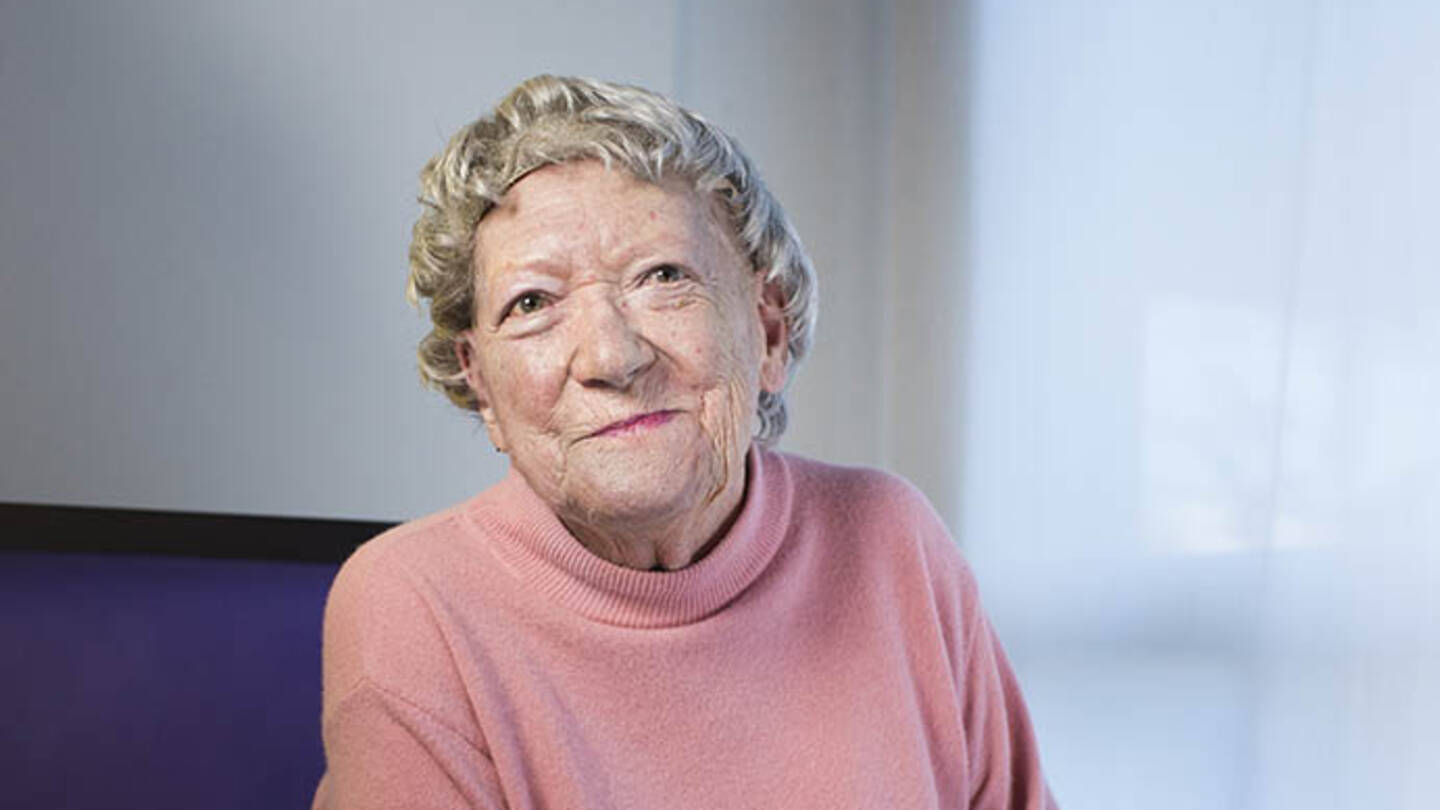 MARTHE GAUTIER
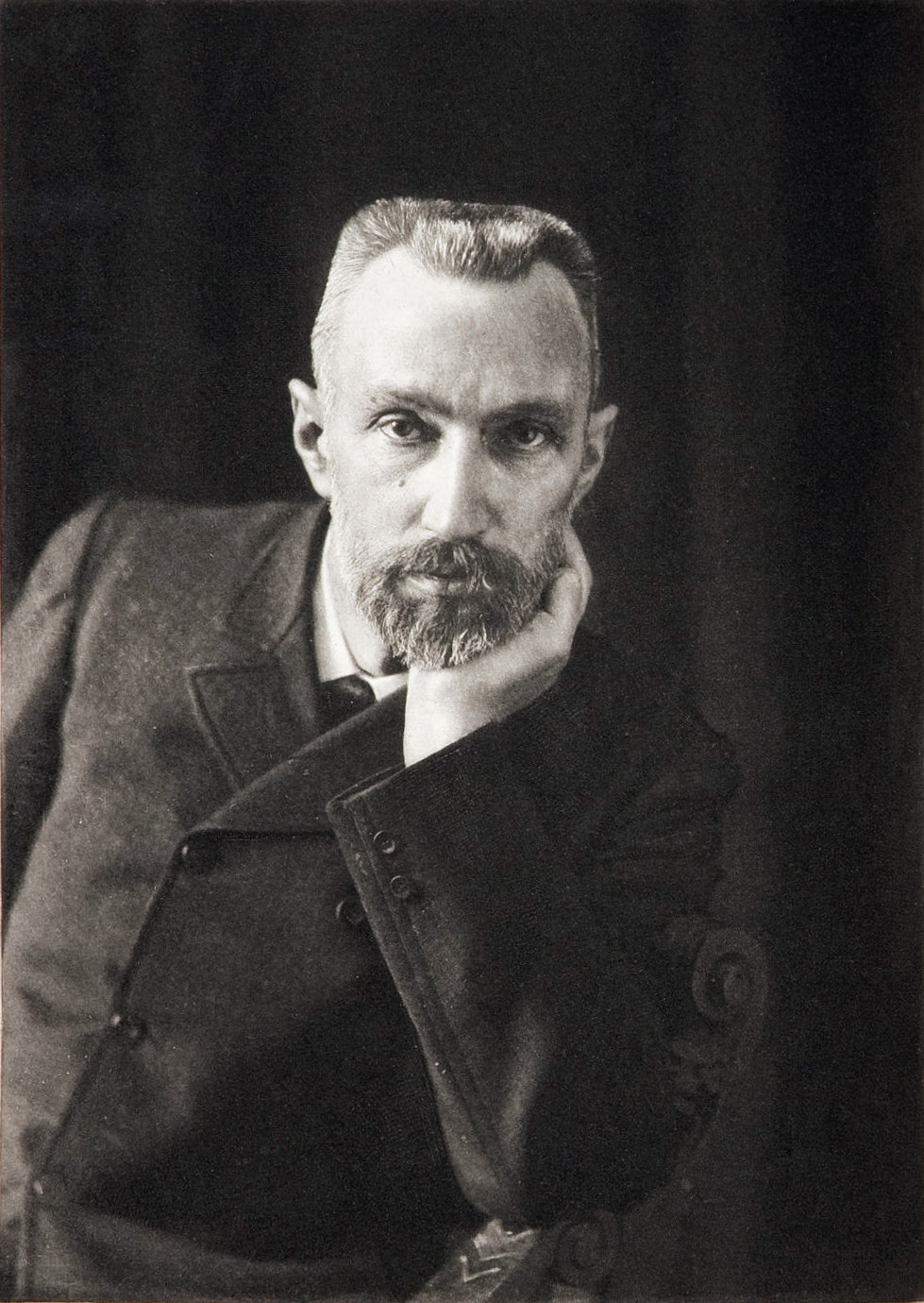 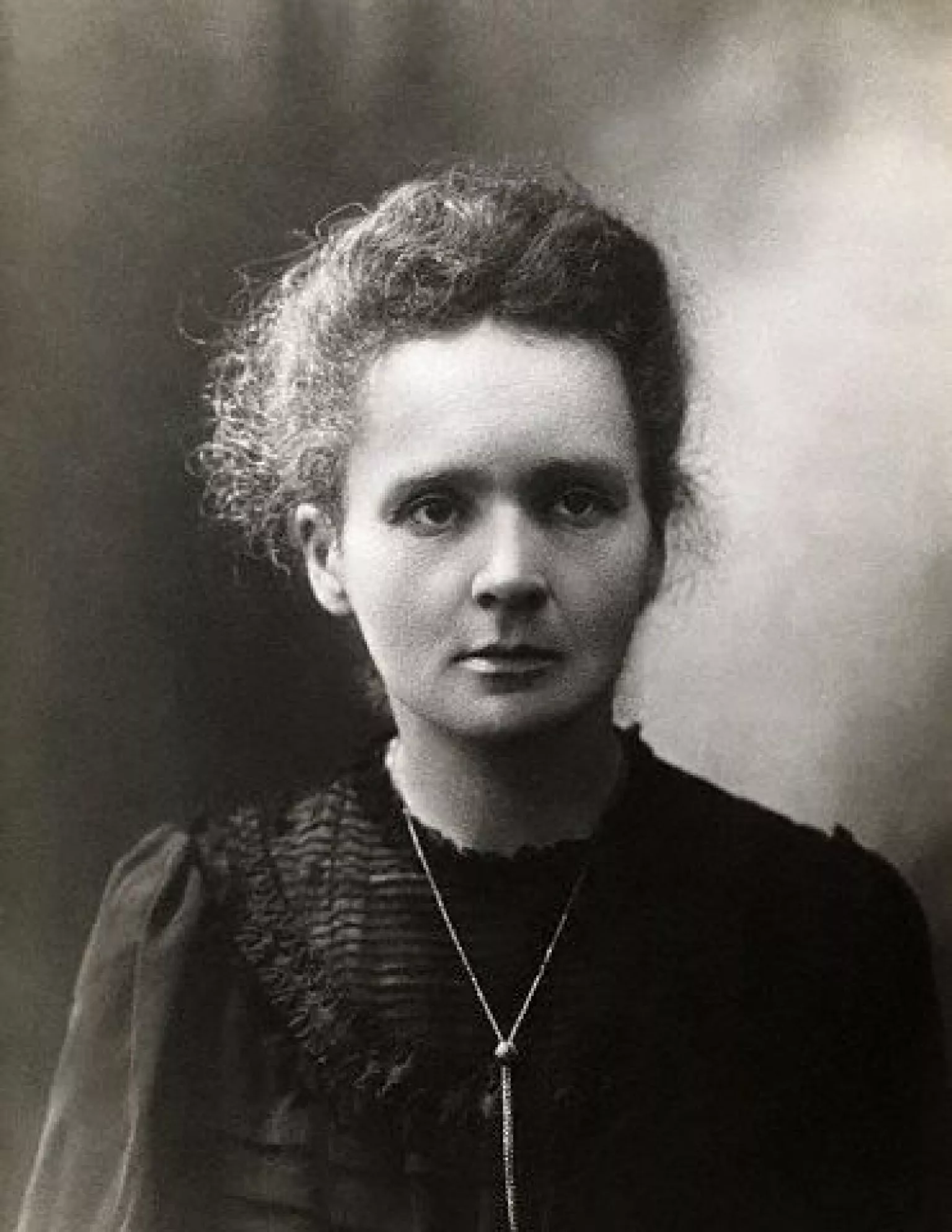 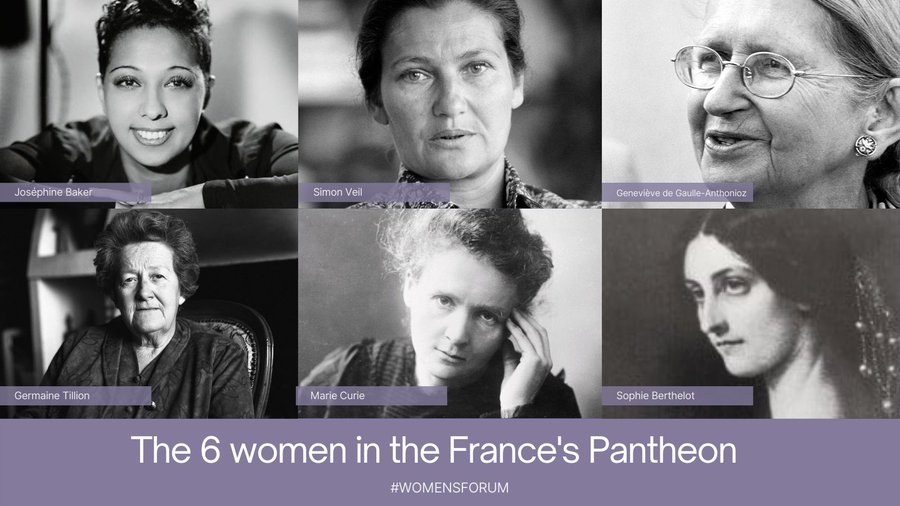 L’avenir de l’homme est la femme. 
Elle est la couleur de son âme.
Elle est sa rumeur et son bruit.
Et sans elle, il n’est qu’un blasphème.

									Louis Aragon, Le Fou d’Elsa
L’humanité n’adviendra que lorsque les hommes considèreront les femmes comme leur égal et cesseront de les déshumaniser, de les déconsidérer, de les réduire.